Idrottsskolan
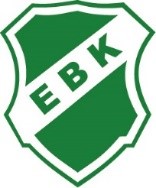 Idrottsskolan
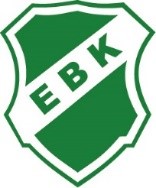 Ansvar och Uppgifter
Ansvariga ledare: U8 (barn i årskurs 2)
Medansvariga: Styrelsen – kontaktperson Anders Nohlqvist. Ingår i Idrottsskolans styrelse.
Syfte: Att visa barnen i åk 2 sporten Handboll. God ordning och planering är viktig för att locka barnen till sporten handboll.

Länk till Eksjö Idrottsskola – börja med att läsa igenom mål, syfte etc.
Eksjö idrottsskola - aktiviteter under ett helt år för andraklassare i Eksjö kommun och Ydre (eksjoidrottsskola.se)
Länk till Eksjö BK:s hemsida:
(Be Åsa)

Fördelning uppgifter
-    Kontakter med Idrottsskolan – styrelsen; terminsplanering, möten etc.
Inbjudan inför vårat tillfälle– ledare U8. Exempel finns i mapp/länk Eksjö BK:s hemsida.
Träningsprogram – ledare U8. Exempel finns i mapp/länk Eksjö BK:s hemsida.
Besöka Idrottsskolan veckan före för överlämning/information – ledare U8.
Idrottskolan
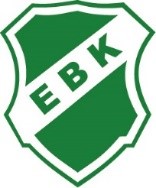 Tidplan
När ledare rekryteras (inför start U7 Handbollslekis) informeras ledarna om kommande ansvar för Idrottsskolan. År 2 som ledare.

December/Januari – överlämning från de ledare som just genomfört Idrottsskolan. Dvs från U8 till U7.
Augusti – Styrelsen informerar ledarna för U8 om vilken vecka som gäller samt annan info, t ex mål och syfte, program att genomföra etc. Avstämning via Idrottsskolans hemsida, samt länk/info EBK:s hemsida. Styrelsen gm Ungdomsansvarig kallar till infomöte. Ledarna läser igenom mappen ”Idrottsskolan” på EBK:s hemsida.
November – Ledarna förbereder inbjudan, kontakt med ledare perioden före, träningsprogram, utrustning, stämmer av mot Idrottsskolans hemsida etc. 
December – genomförande, summering och info till EBK:s styrelse.

Utrustning
Som ledare använder du EBK:s ledaroverall. Har du inte den, kan tröja lånas av EBK
Idrottsskolan
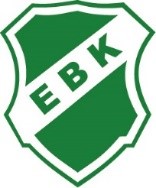 Lokal och tidpunkt
Idrottsskolan genomförs lördag i december kl. 10.00 – 11.30. Som ledare ska du vara på plats senast kl. 09.30 och förebereda: Ta fram utrustning (allt du behöver finns i Itolvhallen), hälsa välkomna etc.
Var beredd på att ledare från den förening som tar över finns på plats.
Registrera närvaro
Se till att din tagg är aktiverad för detta enstaka tillfället.
Informera föräldrar som frågar, var de kan hitta information om EBK:s verksamhet, dvs via våran hemsida
Summera när aktiviteten är slut. Vid ev övergripande frågor, hänvisa till Ungdomsansvarig.
Idrottsskolan
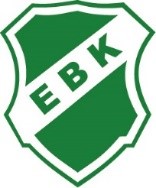